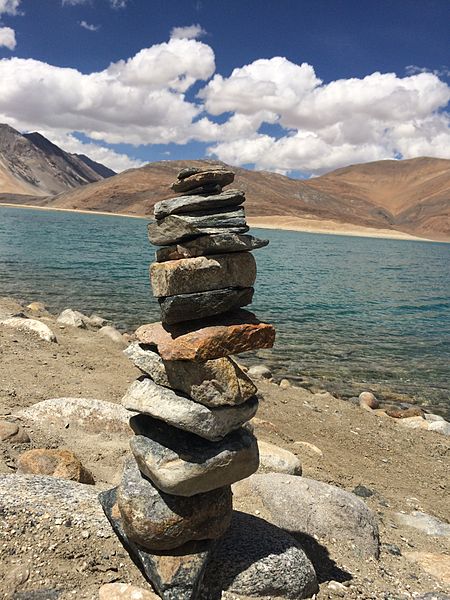 Our Life in Balance
The RIGHT FOODS IN THE RIGHT AMOUNT plus the RIGHT AMOUNT OF EXERCISE and SLEEP equals a 
			

HEALTHY BODY!
https://commons.wikimedia.org/wiki/File:Stone_Stacking_Pangong_Lake_Ladakh.jpg
A Hard Working Muscle: The HEART
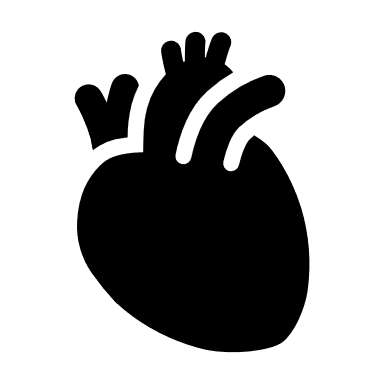 http://kidshealth.org/kid/htbw/heart.html#
Heart Parts
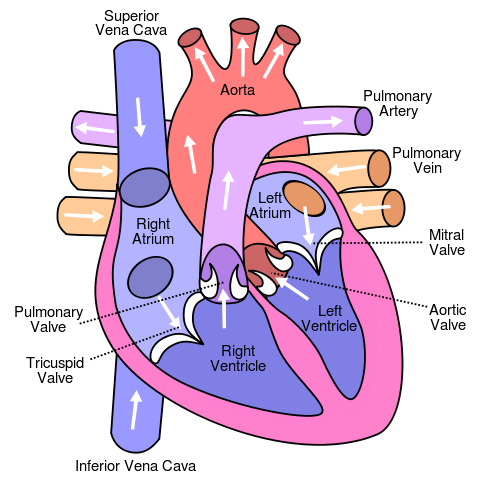 ATRIA


VENTRICLES


SEPTUM


VALVES
http://clipart-library.com/clipart/6iy5bxbjT.htm
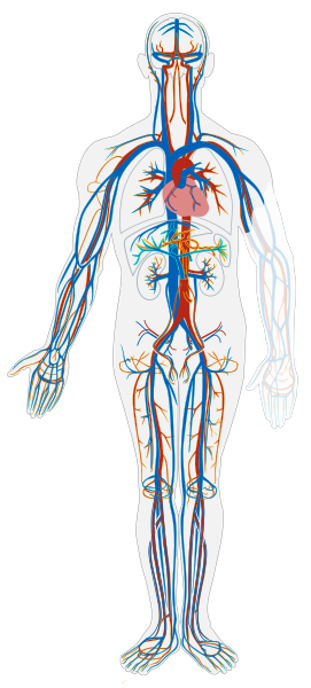 Let’s CIRCULATE!
BLOOD VESSELS:
Deliver Oxygen and Nutrients
Carry Away Waste

ARTERIES (red)


VEINS (blue)


60 seconds
https://commons.wikimedia.org/wiki/File:Circulatory_System_no_tags.svg
YOUR PULSE
RESTING heart rate:
______ beats per minute
Run in place for 1 minute.
________ beats per minute.

REST for 1 minute.

Run in place for 1 minute.
________ beats per minute.
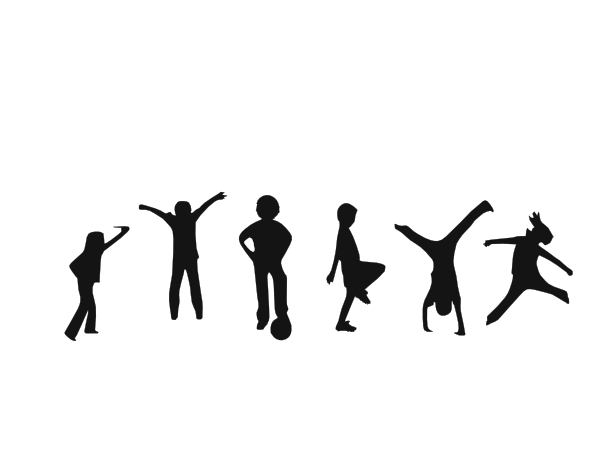 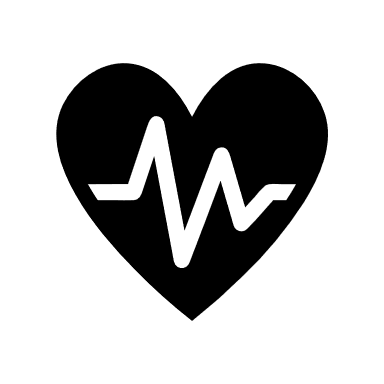 HAPPY HEART, HAPPY BODY!
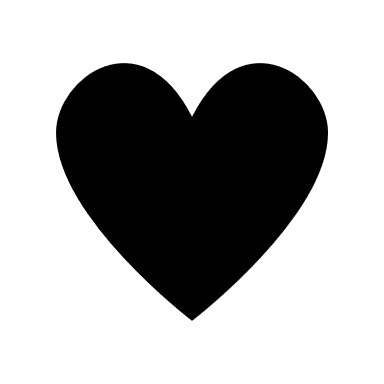 EXERCISE for  
STRENGTH
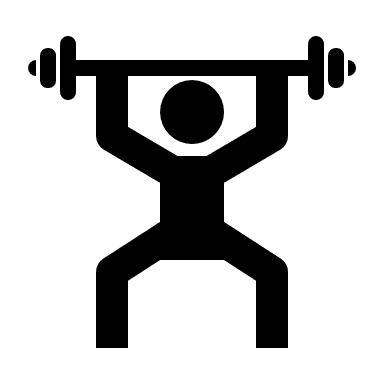 HAPPY HEART, HAPPY BODY!
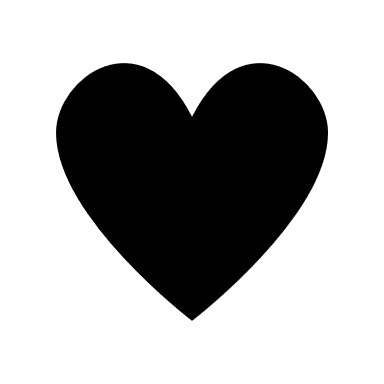 EXERCISE for
ENDURANCE
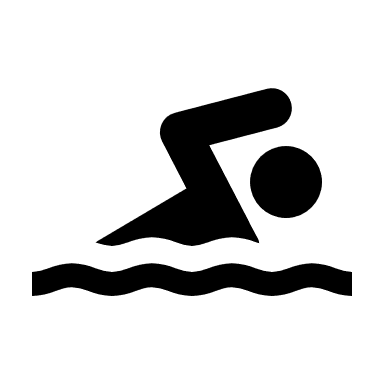 HAPPY HEART, HAPPY BODY!
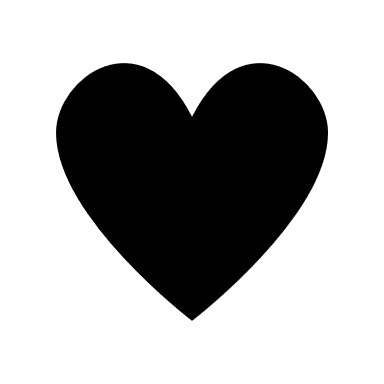 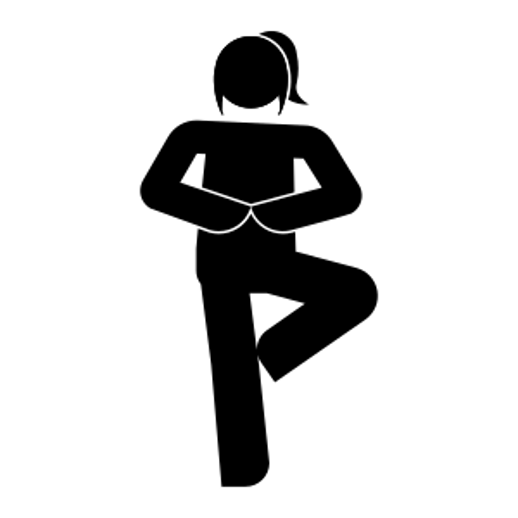 EXERCISE FOR 
FLEXIBILITY
https://commons.wikimedia.org/wiki/File:Icon-Yoga_Woman-1116649.svg
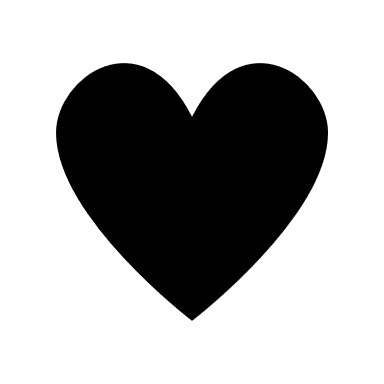 HAPPY HEART, HAPPY BODY!
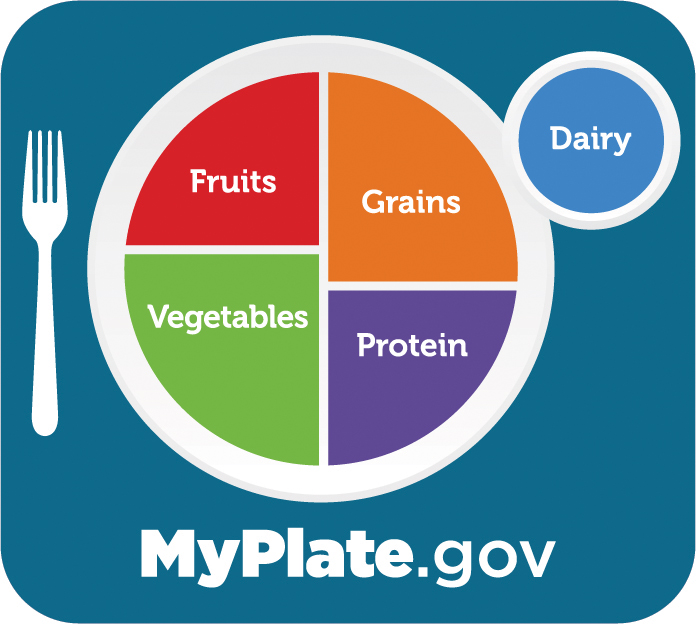 Out of BALANCE = PROBLEMS
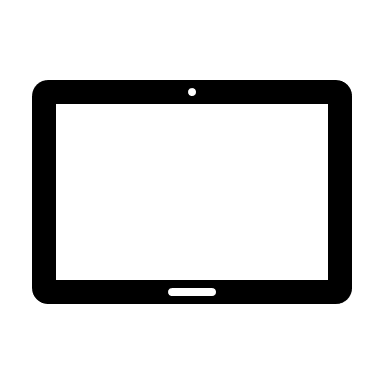 Too much time in front of electronics means kids are not moving and typically eating more 
Being overweight
Eating too many fried and fatty
Eating more calories than you burn
HEALTHY KIDS
exercise
all the food groups and the amount of each 
sleep
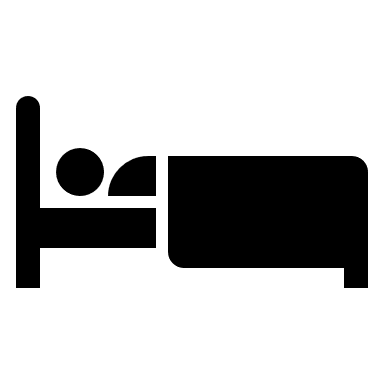 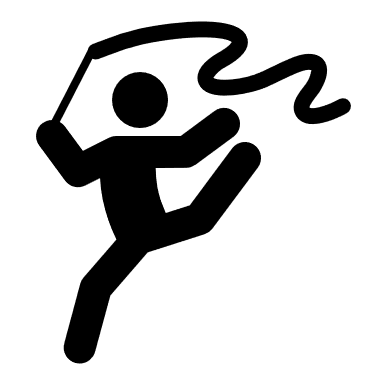